GROWTH OF LIGHT-SEED BLACK HOLES IN GAS-RICH GALAXIES AT HIGH REDSHIFT
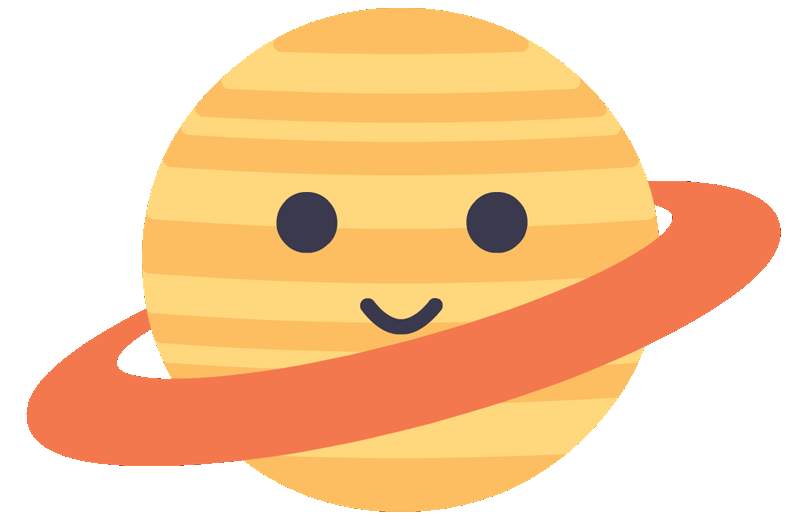 Daxal Mehta, John A. Regan, Lewis Prole
Department of Physics, Maynooth University, Maynooth, Ireland
 September 16, 2024
BACK GROUND INFORMATION -
Light Seed vs Heavy Seed Black Hole
Is basically depended on the orgination and intial mass of a black hole.
Light Seed - mass < 1000 M. ands remnants of Pop III Stars
Heavy Seed - mass > 1000 M. and forms from direct collapse
What are Pop III Stars - 
                First genration stars formed in universe meaning they are metal free (only H and He). These are though to be the first seeds of black holes.
BACK GROUND INFORMATION 2 -
Eddington Accretion limit
A balace point where outward radiation pressure = inward G pull.
Hyper - Eddington Accretion
Is a State wher the BH accretes higher then the Eddington limit. 
Leads to rapid growth (expalins how early BHs lead to super massive sizes)
INTIAL SETUP
Left Panel:
That is parent galaxy which they are using as straing points for 2 (feedback and no-feedback simulations)  Typical High redshift Galaxy

Right panel: Shows the clump where the Pop III Stars are.
EVOLVING THE GALAXY
Thye run the simulation 
Sink Particles are activated 
Get 2 scenarios: with and without Supernova feedback
Different behaviors are tracked between black holes formed directly (no SNe) and those formed after supernovae explosions (followed by black hole accretion)
FIC_ 3: MASS DIS
Shows us that :

The impact of gas temprature and denisty on particle formation 
focuses on bimodal mass distribution observed in feedback case.
No - feedback scenarios
Growth rat eof Active sinks
Active sink - accrete more then 1M.
Eddington Ratios:
Shows ratios of MBH final mass > 10^5 M.
FIC_ 5: MASS VZ. GASS MASS
Final mass MBH particles against total gass 
color bar represents the average density of the surrounding gas

The fianl mass of the MBH is positively correlated with avg surrounding gas density
With Feedback
Growth rat eof Active sinks
Active sink - accrete more then 1M.
Eddington Ratios:
Shows ratios of MBH final mass > 10^5 M.
CONCLUSION
Effcient Growth of Light Seeds:
The study concludes that stellar mass black holes (light seeds) can grow extremely efficiently and rapidly in gas-rich environments typical of high redshift galaxies.
Impact of No feedback:
In the no-feedback simulation, out of 2004 MBH particles, 1520 managed to accrete more than 1 M​, with 33 of these reaching masses greater than 10^5 M. 
Feedback Scenario
In the feedback simulation, 2082 MBH particles formed, but only 184 were able to accrete more than 1 M.
QUESTIONS PLEASE